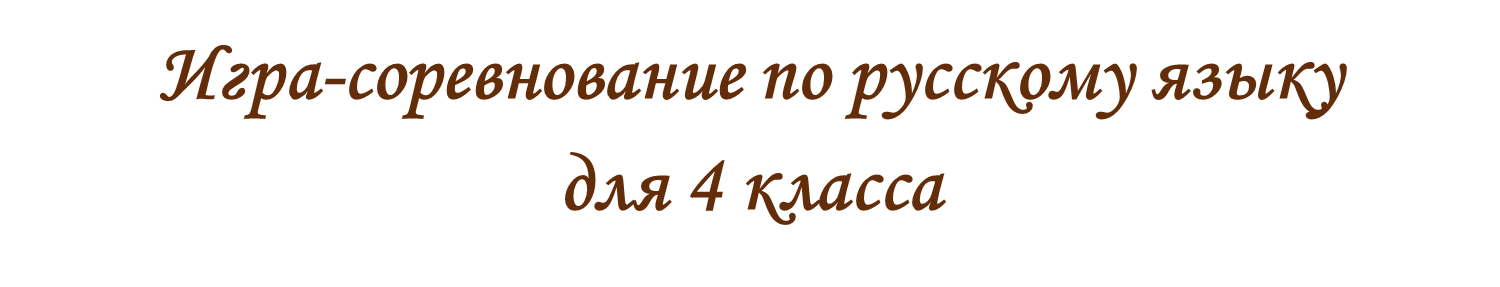 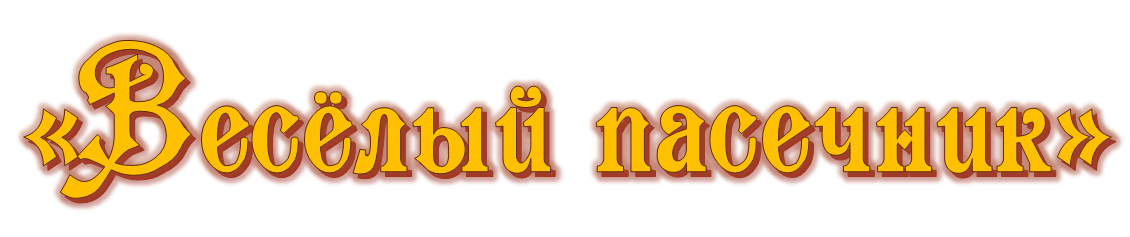 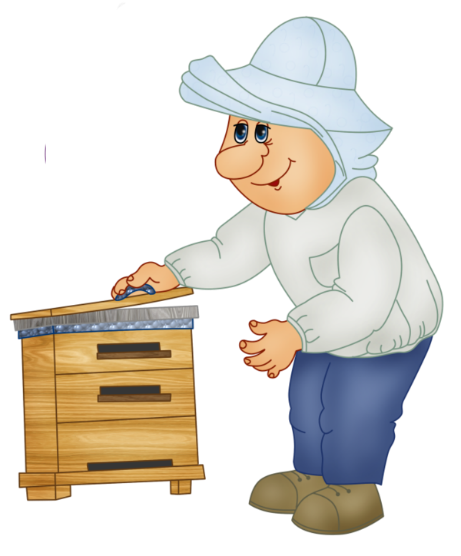 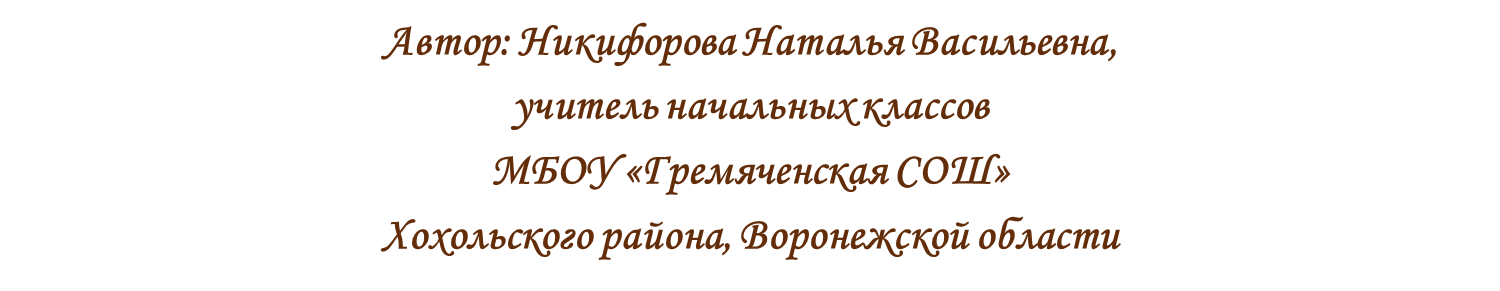 и
Ребята!Давайте проведём соревнования между рядами. С каждого ряда  участник  определяет склонение имени существительного и у доски нажимает соответствующую кнопку. Ход переходит к следующему игроку. Побеждает команда, которая раньше закончит.  Удачи всем!
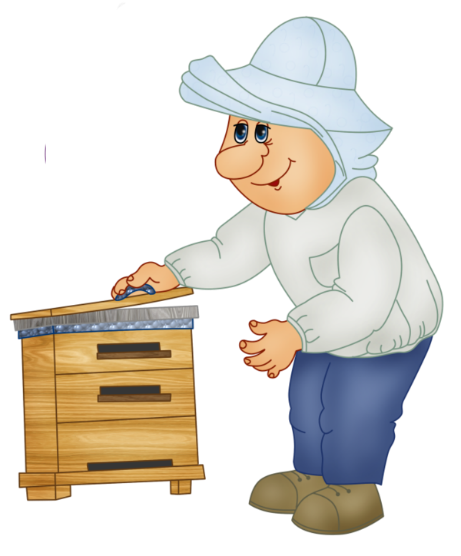 На старт
улей
бочка
пчела
степь
солнце
дочь
вещь
пшеница
мёд
шляпа
лето
полоса
листок
дядя
тишь
дочь
вещь
пшеница
мёд
шляпа
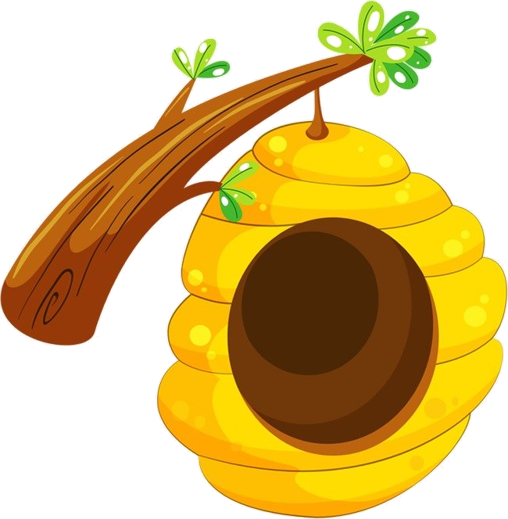 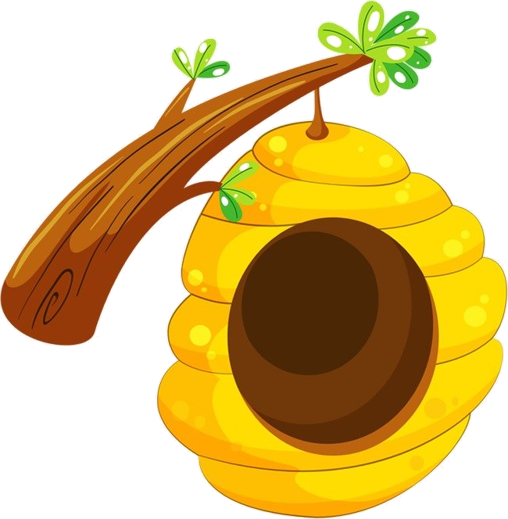 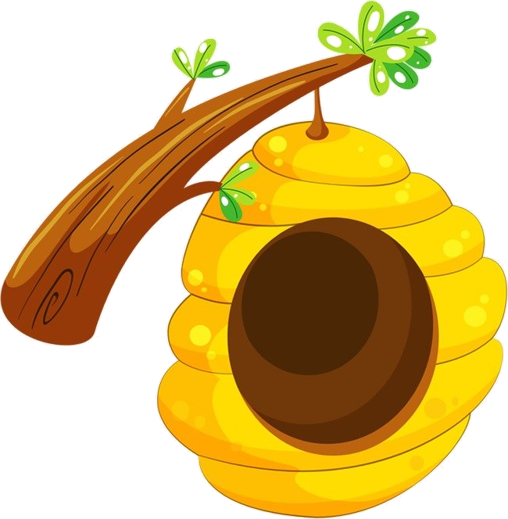 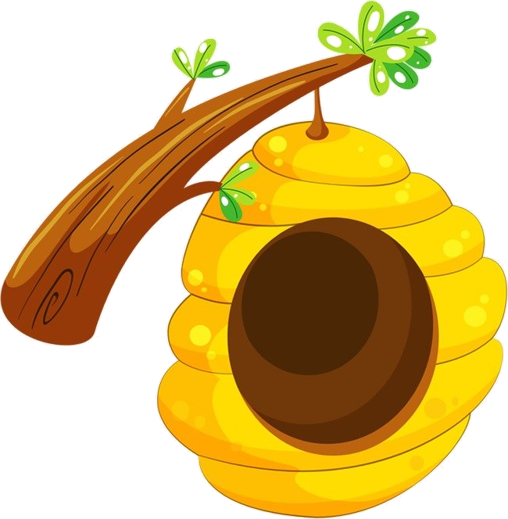 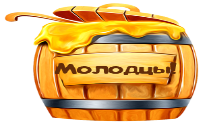 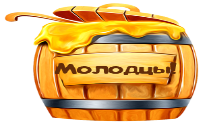 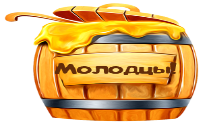 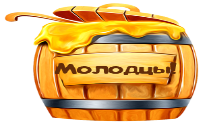 1
1
1
1
1
2
2
2
2
2
3
3
3
3
3
1
1
1
1
1
2
2
2
2
2
3
3
3
3
3
1
1
1
1
1
2
2
2
2
2
3
3
3
3
3
1
1
1
1
1
2
2
2
2
2
3
3
3
3
3
рожь
ладонь
школа
море
одежда
зонт
глаза
стол
рука
ночь
книга
дичь
небо
сестра
мешок
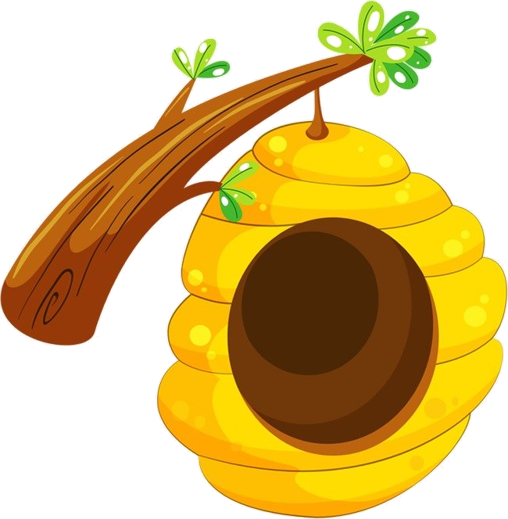 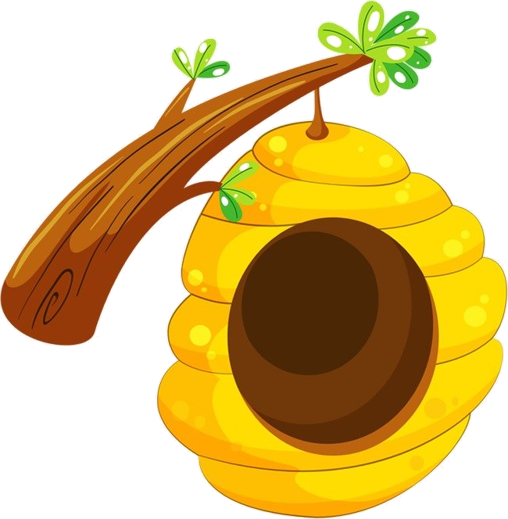 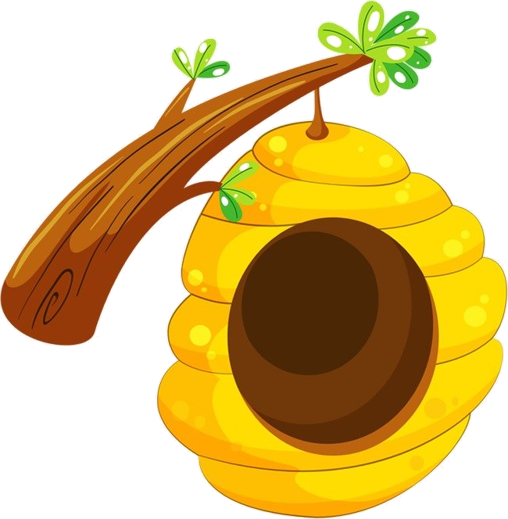 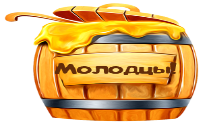 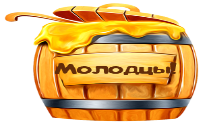 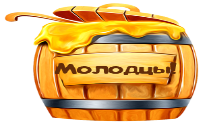 1
1
1
1
1
2
2
2
2
2
3
3
3
3
3
1
1
1
1
1
2
2
2
2
2
3
3
3
3
3
1
1
1
1
1
2
2
2
2
2
3
3
3
3
3
палец
шуба
земля
зелень
сундук
честь
яблоня
тень
шалаш
юноша
солнце
птица
день
нога
мать
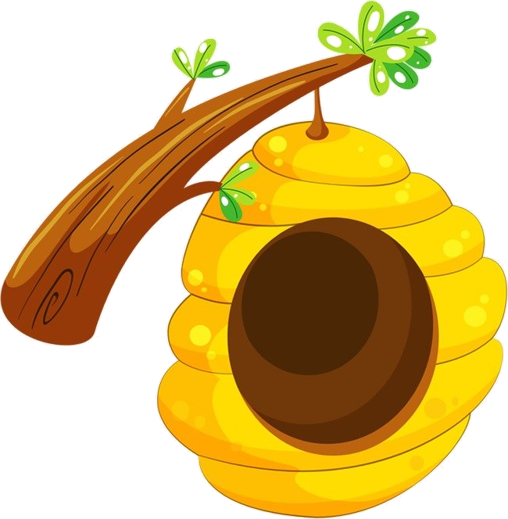 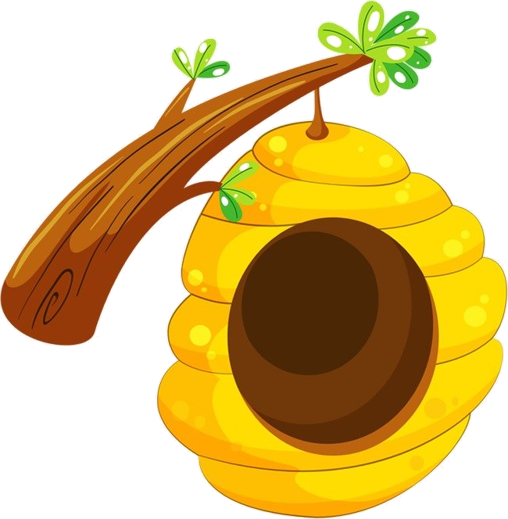 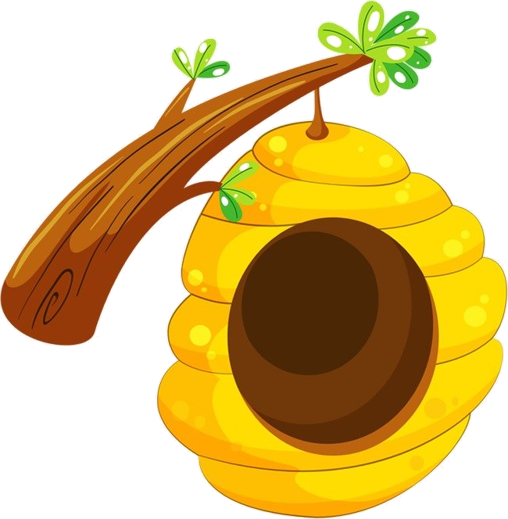 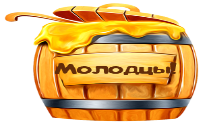 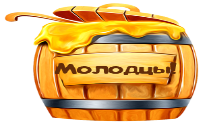 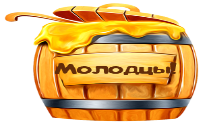 1
1
1
1
1
2
2
2
2
2
3
3
3
3
3
1
1
1
1
1
2
2
2
2
2
3
3
3
3
3
1
1
1
1
1
2
2
2
2
2
3
3
3
3
3
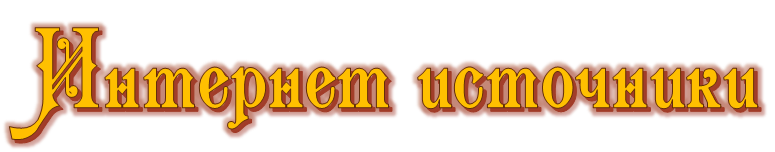 Фон
Пасечник 
Пчёлка
Пчёлка
Пчёлка
Улей
Бочка 
Идея технологического приёма Г.О.Аствацатурова